Delivering local level multi-agency cyber resilience
Resilience and Emergencies Division (RED) Plans to support local-level cyber preparedness



Alice ReevesJames Young
Who is RED and what do we do?
MHCLG’s Resilience & Emergencies Division (RED) is responsible for the UK Government’s resilience function below the national level. Its role is to:
Enable 
Resilient 
Localities
Ensure 
preparedness for 
high impact or 
wide area 
emergencies
Provide
government 
support 
when emergencies 
do occur
Discharge our 
lead government 
department 
responsibilities
e.g. recovery
Multi-sector local preparedness supports national resilience
Flooding & other weather events
Emergencies or ‘disruptive challenges’ are many and varied…
essential services, terrorism & threats to life
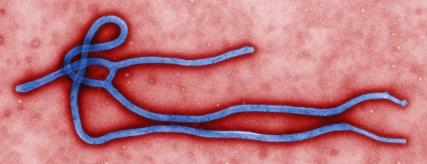 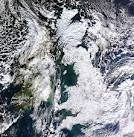 infectious diseases
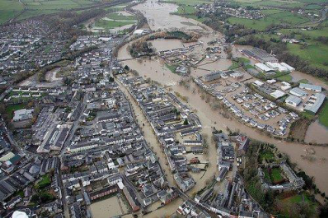 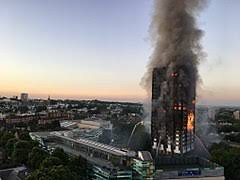 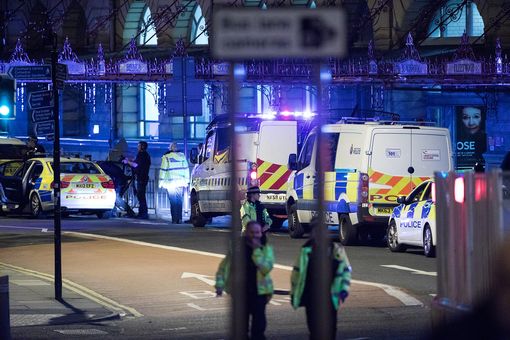 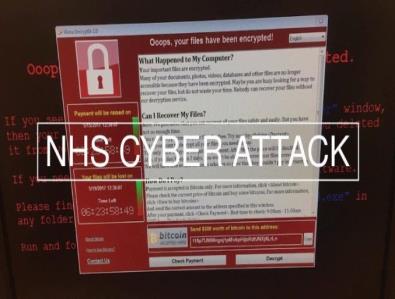 …effective response and recovery relies on good planning and effective multiagency collaboration
Roles and Responsibilities
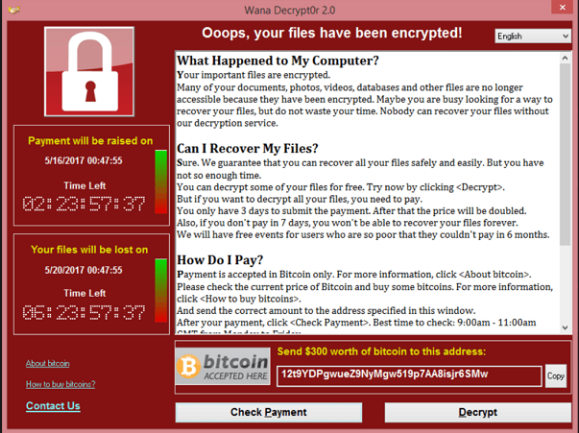 4
Consequences of Cyber Resilience
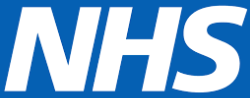 WANNACRY – May 2017
No IT functionality
Patients turned away
Appointments cancelled
Personal data potentially compromised
And now: 
GDPR
- New Obligations
- New Penalties
Loss of public trust
Embarrassment
Exposure to lawsuits and compensation claims
Impact on other services
Additional resource pressures
5
Understanding Cyber Risk
Do you own your IT systems? Are they outsourced?  Do you know who to call….?
Who relies on you?  
	Who do you or your organisation communicate with on a daily basis?  
	How are services affected if you can’t access your data…..or your data is no longer reliable?  
	How does that affect those reliant on your services?
What are the consequences of your screens going blank?
What data do you have on your systems? 
	Business data…
	Staff data…
	What else?
6
RISK:  You may not formally own the risk, but managing the consequences falls to you
[Speaker Notes: Just to take you through a small exercise – get a pen and paper.  I promise I wont be asking any questions after this, this is purely for your own benefit and no sharing is required! 

To demonstrate that none of us live in a vacuum anymore…    talk you through some logic.  Maybe can I ask for an example of services that you run that are a core part of your business

Data:  what do you have on your systems?  What do you use for your day to day
Business data…
Staff data…
What else?  

2. Consequences:  what are the consequences of the screen going blank?  Some emails wont get sent.  You may not be able to find a phone number. 

Do you know where the legal liabilities fall:  d they fall to your suppliers – to your organisation – to your elected representative? What liabilites fall where? 

3. Critical – you may have to wait for IT systemns to be restored, but who will be affected by this disruption?> 
Who may not be able to access services and what effect does this have on them? 
Who do you need to contact so they can function normally? 

And finally – who will get blamed when youre services and operations fall over?]
It could be you….
7
Local Resilience Forum Landscape
LRF secretariats were asked some basic questions in August about their Cyber preparedness.  The findings from this survey will help us target further work and give a baseline for current capabilities. We found:
Most LRFs have completed some kind of risk assessment for cyber.

A small number of LRFs have prepared a cyber specific response plan.  A larger number of LRFs are relying on generic response plans.

Some LRFs have conduced an exercise with a cyber scenario or component.

A number of LRFs have had briefings or discussions around cyber, the need for specific training was generally thought more appropriate for individual organisations.

Challenges include the pressures from other work, a view that this is an individual organisational issue or that it requires specific technical knowledge.
8
RED Cyber Resilience (18 month programme)
Develop a self-sustaining cyber resilience capabilities for LRFs, including cyber incident response

Identify and share good practice

Strengthen cyber security awareness, training, risk assessment and exercising

Support effective LRF response arrangements and aligning these with central government arrangements

Encourage centres of excellence and links to existing networks such as Warning and Reporting Points (WARPs)

Supporting access to wider National Cyber Security Programme services and solutions.
9
RED Cyber Team
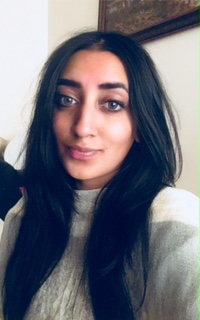 Fatima Azmi
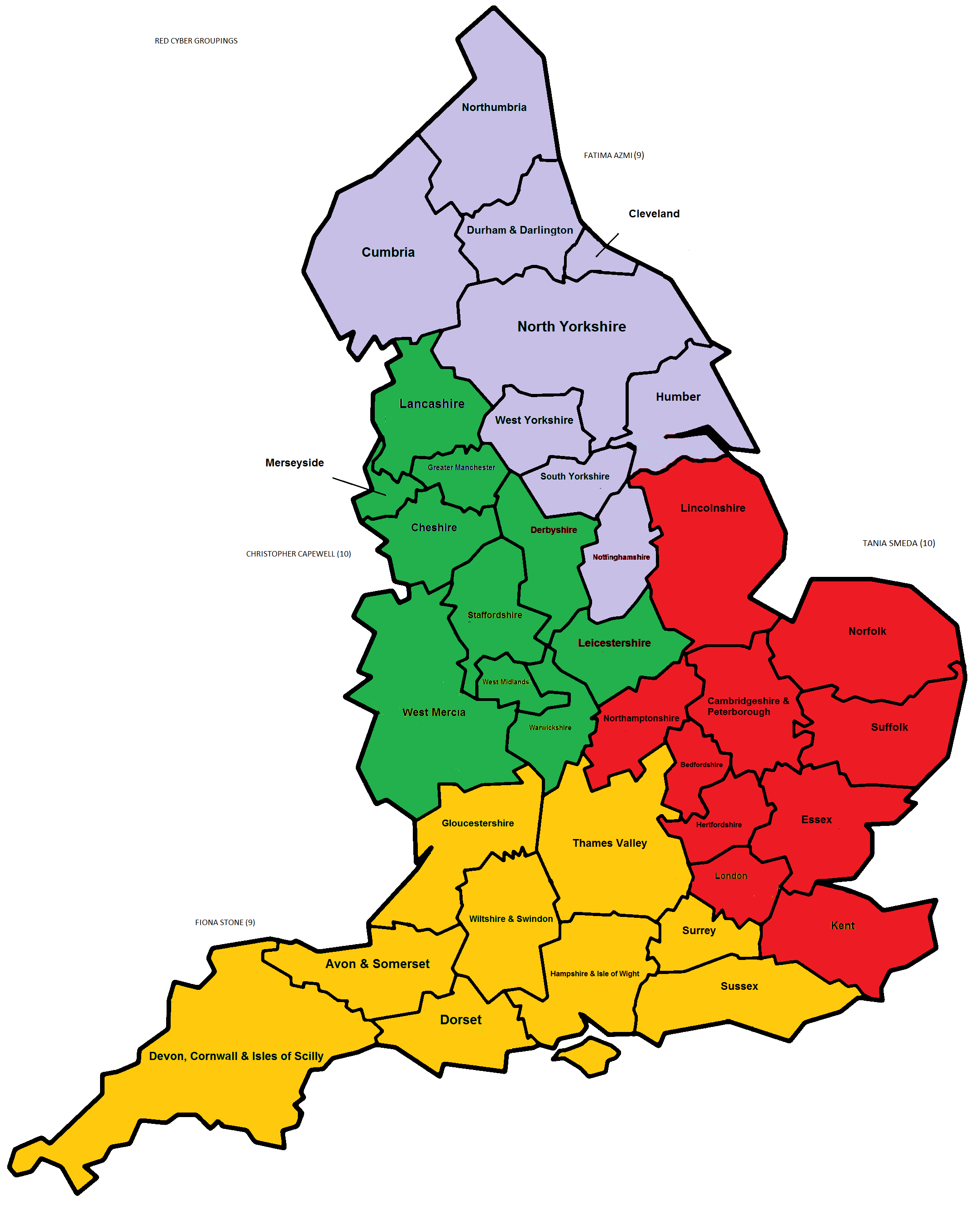 The new dedicated regional Resilience and Emergencies Directorate Cyber Resilience Adviser function will;-

Acts as a bridge between local responders and national strategy on cyber, working with stakeholders across Whitehall.

Support central/local cyber incident handling and multi-agency collaboration   

Facilitate LRF community access to the wider Civil Contingencies Cyber Curriculum and Resilience Direct Cyber Platform.
Tania Smeda
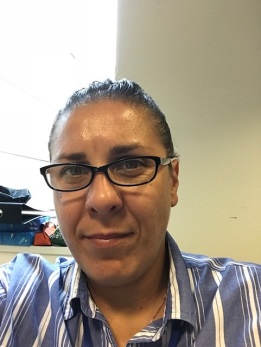 Christopher Capewell
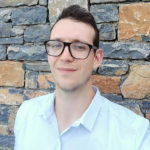 Fiona Stone
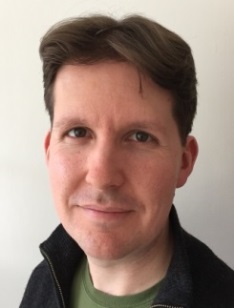 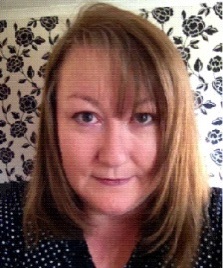 10
James Young
(Programme Manager)
Cyber Guidance for LRFs
Linked to the national guidance and response arrangements a bespoke set of templates will be worked up in conjunction with the LRF community around the following areas:

Risk and Vulnerability Assessment for LRFs

Planning Assumptions

Response and Incident Reporting Templates

Assurance framework building on the new Cyber Resilience Standard

RED Cyber team will also be able to help LRFs run multi-agency Cyber exercises at the LRF level.
National Training Scheme Offer
Developing Underpinning Cyber Resilience Knowledge

Cyber Landscape:  overview of a baseline common understanding of the current cyber landscape.
Guidance & Support: signpost to authoritative sources of guidance and support.
Cyber Threat:  provide a detailed understanding of the cyber threat trajectory. 
Capability:  outline the core components of a cyber resilience capability.

2.  Developing Cyber Resilience Capability

People, Processes & Technology (day-to-day):  outline the core components to develop a cyber resilience programme. 
Resilience, Preparedness & planning: integrate existing resilience arrangements with cyber resilience issues. 
Embedding Cyber Resilience: raise cyber resilience awareness and education within their organisations.

3.  Integrating Cyber Resilience into wider LRF Incident Management Capability

Incident Management:  To develop a clear understand of the requirement for an effective incident management capability.
Crisis Management & Communications: To embed the take-up of crisis management requirements during a cyber incident. 
Business Continuity: Establish an appreciation of how business continuity complements cyber resilience.
Recovery:  Outline the requirements for effect recovery planning
Regional Cyber Exercises
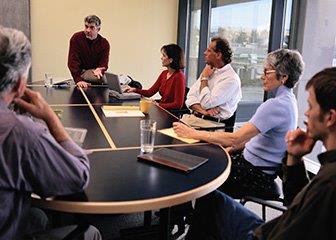 Multi-agency regional exercises to start from the end 
of 2018.

The exercises will undertake the following:- 

Rehearse and examine the implications of a sustained cyber-attack on LRF systems during a major civil emergency (i.e. Manchester)
Test the inter-agency response mechanisms to deal with the impact of the cyber-attack and highlight areas of weakness/concern
Identify the common steps of what an initial plan for how their individual organisations would respond as part of the wider LRF community

Testing the themes of concurrency, co-ordination, visibility, business continuity and fallback approaches.
Forward Look
WHAT NEXT?

New tools and applications 
Connected smart street lighting
Waste management
Water management 

New streams of data
Sensor networks:  air quality, noise, traffic, buildings
Social Media 

More uses for data analytics:  
Machine learning / Artificial Intelligence
Edge computing
Facial Recognition
Chatbots
14
Smart places and connected communities
What does this mean for cyber resilience?

New vulnerabilities
New types of risk
A need for new tools and new skills
A need for developing understanding of risk


WHAT DO WE NEED TO KNOW?
	What support and guidance the local public sector needs to use these new applications successfully and gain the benefits for citizens, local businesses and staff
15
Thank you!Alice Reeves alice.reeves@communities.gsi.gov.ukJames Youngjamesk.young@communities.gsi.gov.uk